Firenze, June 27th 2019elena.giglia@unito.it
OPERAS: bringing the long tailof Social Sciences and Humanities into Open Science
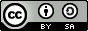 This work is licensed under a Creative Commons Attribution-ShareAlike 4.0 International License.
SSH: fragmentation…
MULTILINGUALISM
fragmentation of research fields, across many disciplines and subdisciplines, usually grounded in regional, national and linguistic specific communities
SCARCE DISCOVERY AND REUSE
fragmentation of SSH data across different types, formats, languages, disciplines
SPECIFIC DATA CURATION
fragmentation of small and smart data which need to be precisely qualified, described, managed and curated
SSH: the book is changing…
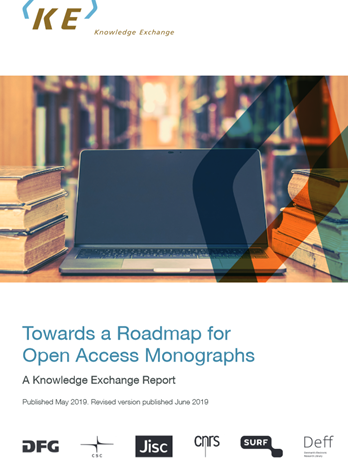 June 2019
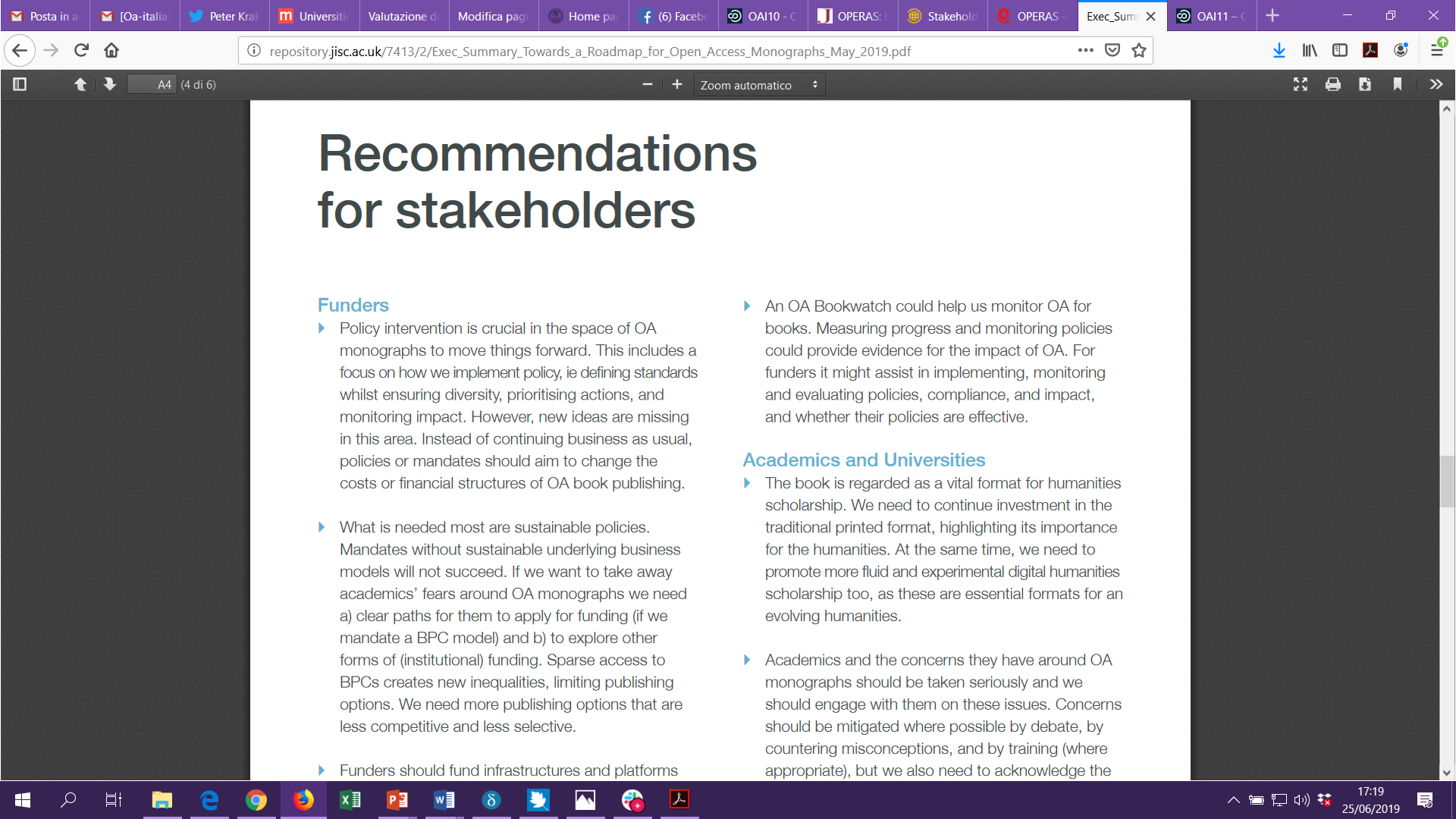 …impact of digital technologies and the Open Science paradigm…
…boundaries of the “scholarly record” now blurring…
…research monograph challenged by technical innovations(text and data mining, open annotations, data embedding, collaborative writing…)…
…are the SSH ready to go?
The ecosystem is very fragile, and lacks resources (in terms of skills, know-how and funding) to efficiently manage the digital turn and the integration in the European Open Science Cloud. 
OPERAS Design study, 2017
…but at the same time…
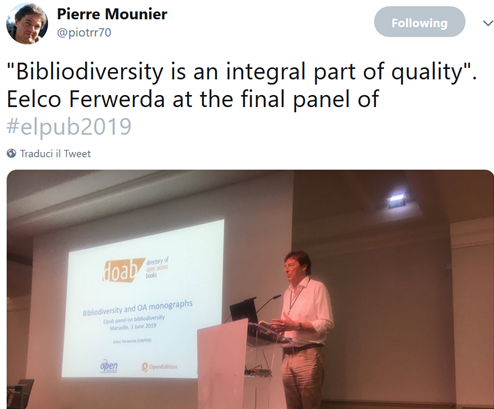 June 4, 2019
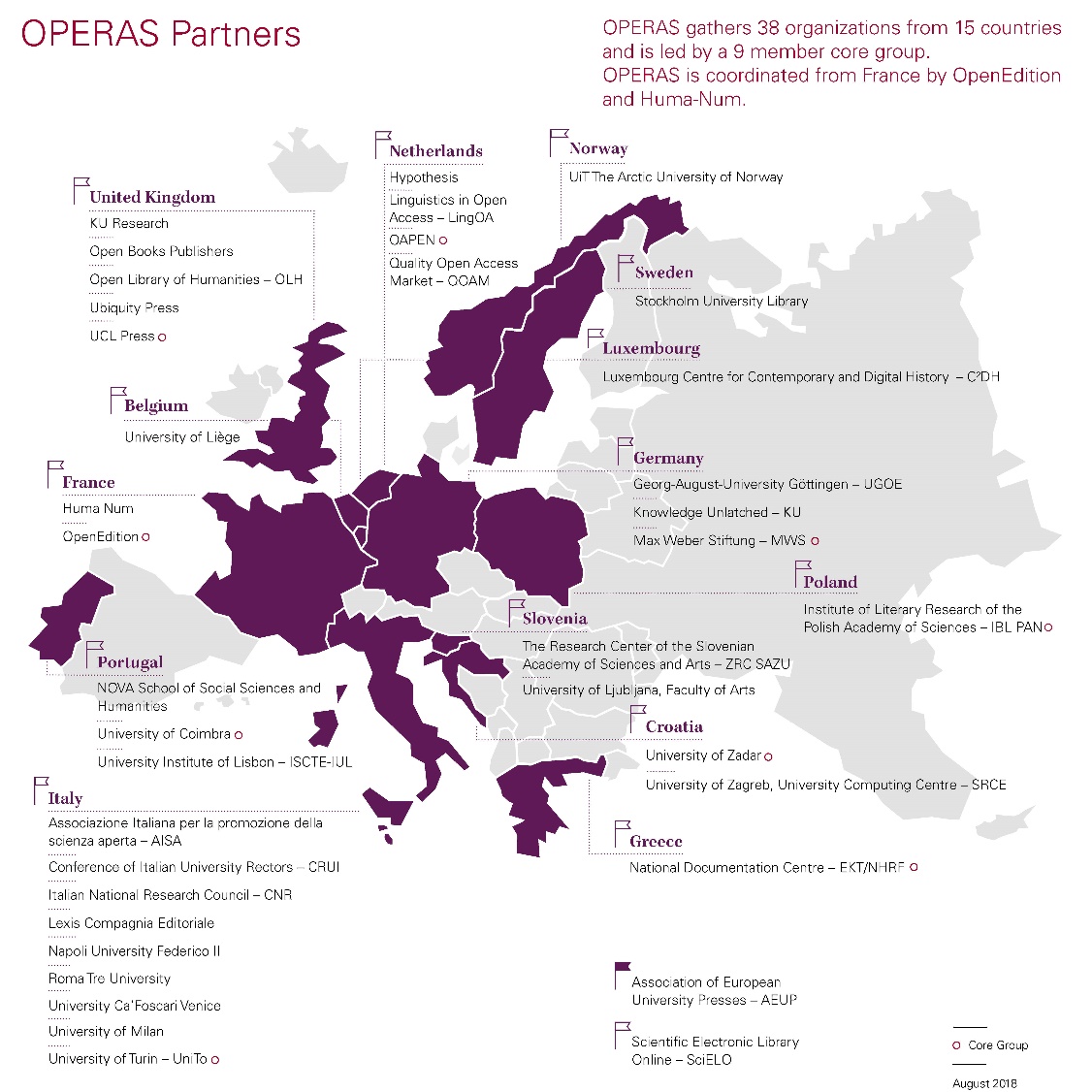 …OPERAS: a possible answer is integration and cooperation
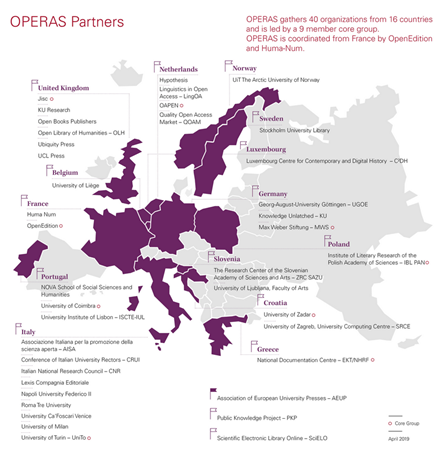 40 partners
16 countries
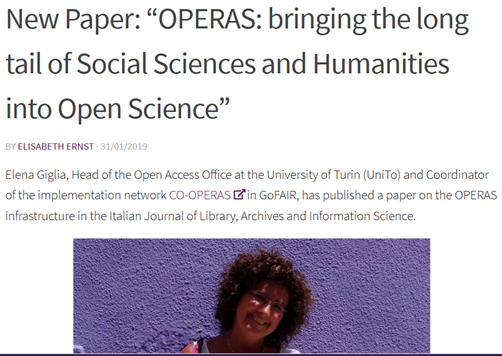 January 2019
OPERAS: taking care of the whole cycle
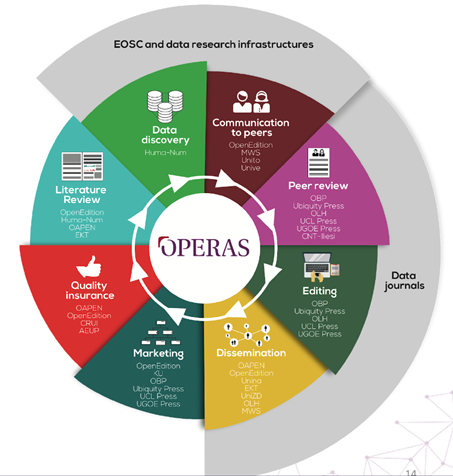 …REGAINING CONTROLOVER SCHOLARLY COMMUNICATION
…offering services to
 nurture the players increase the overall quality
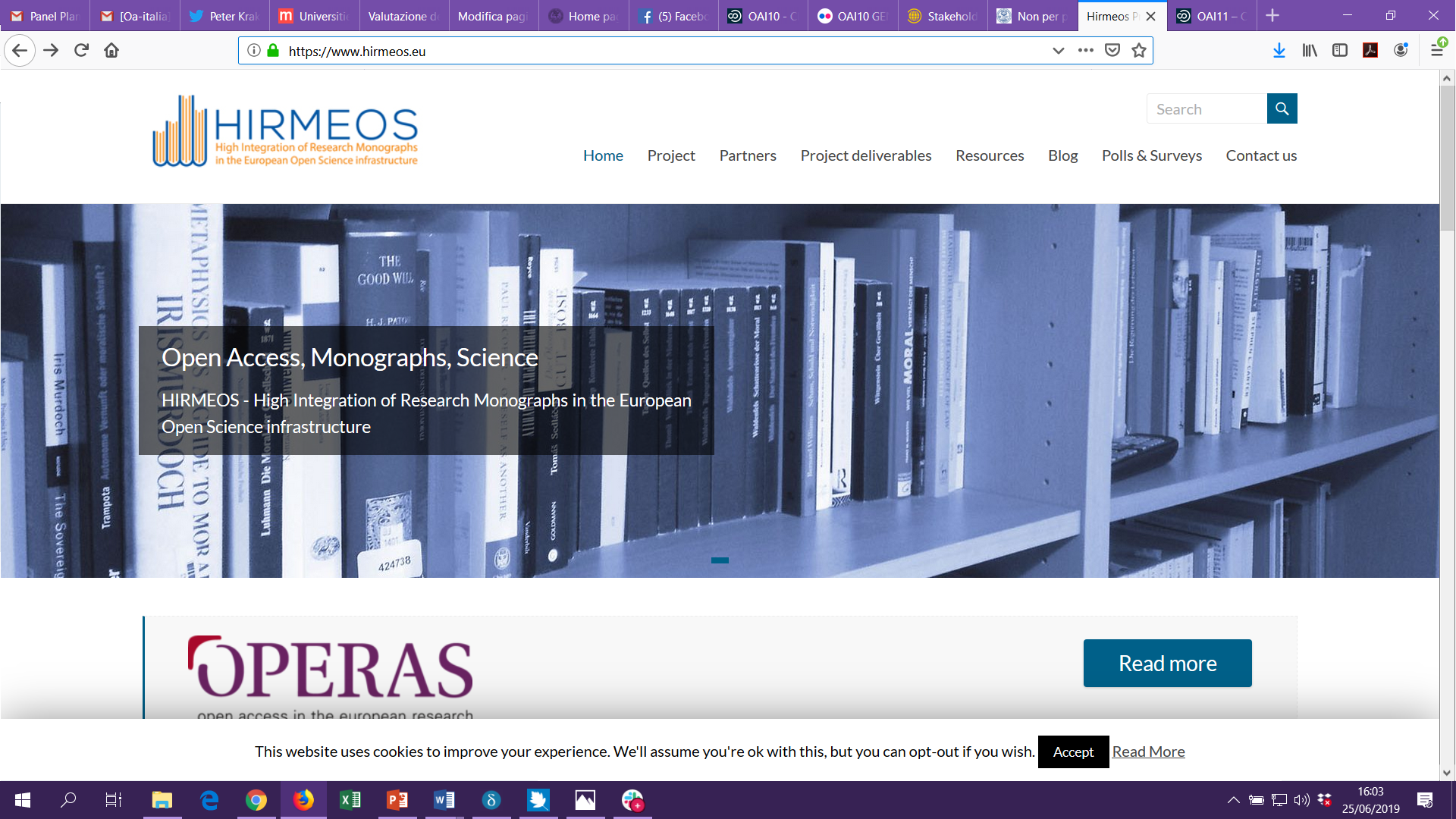 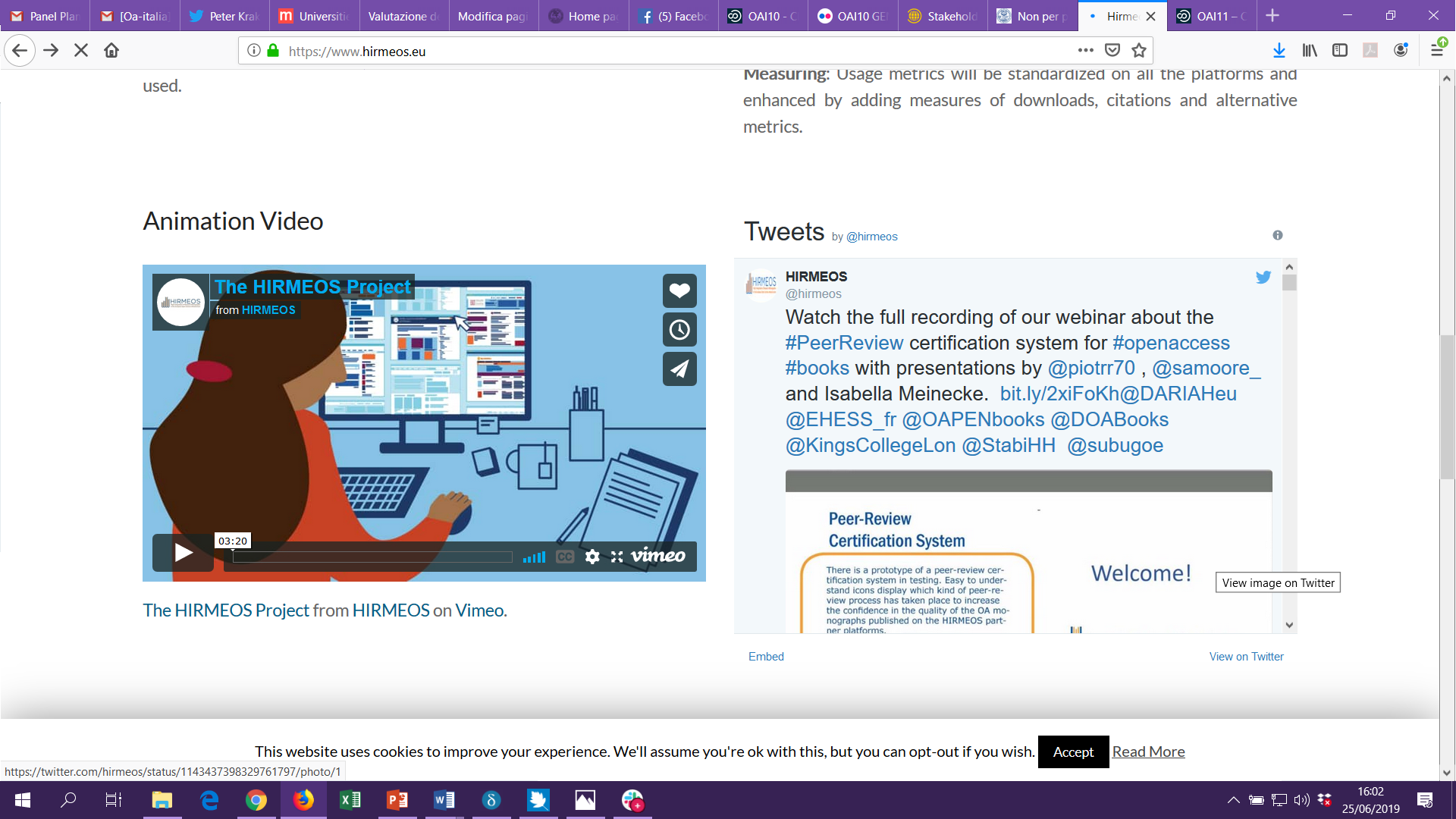 https://www.hirmeos.eu/
ALL OPEN SOURCE TOOLS
ANY PUBLISHER CAN ADOPT
https://vimeo.com/260765668
…leveraging on HIRMEOS outputs
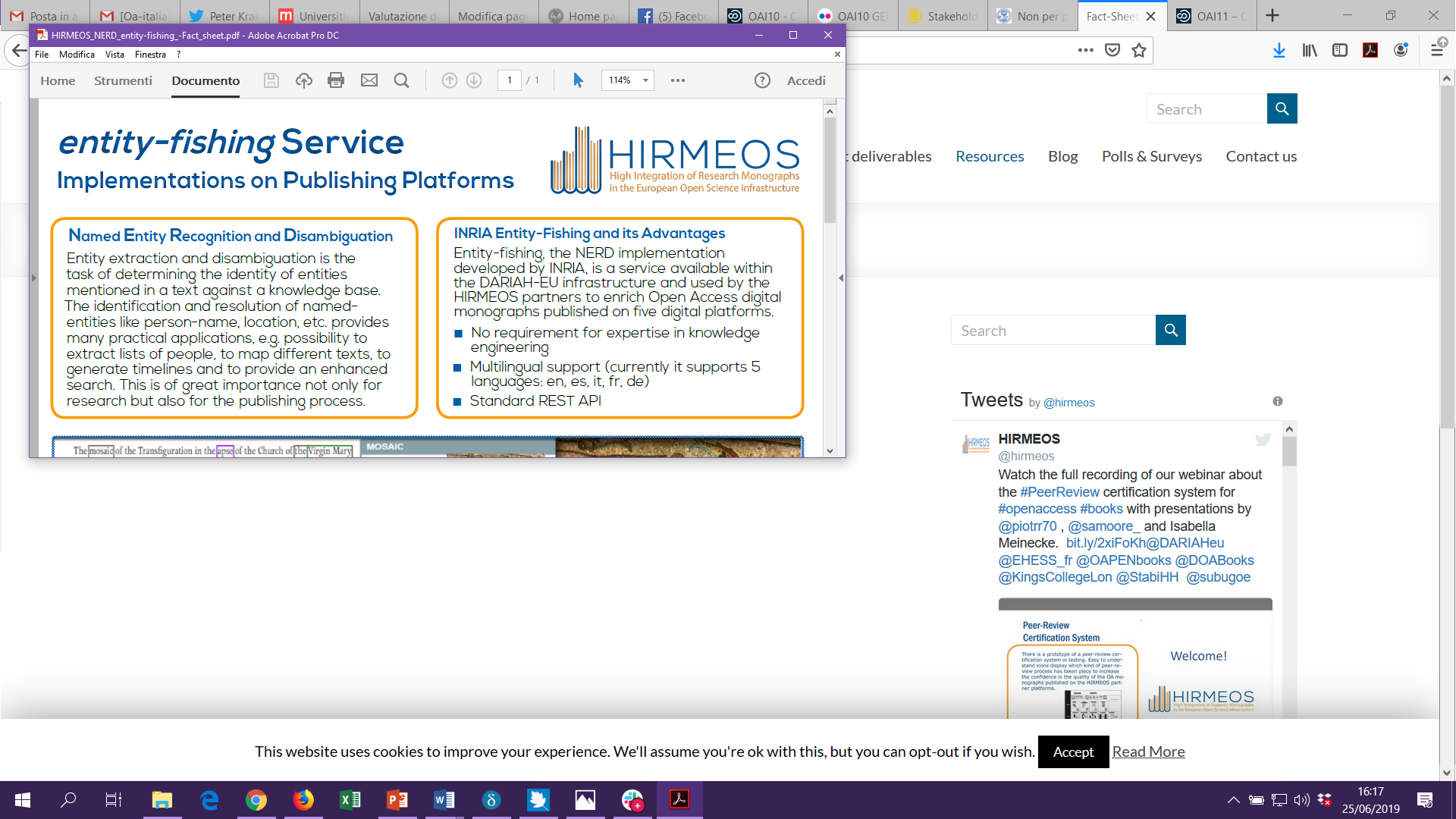 IDENTIFICATION
(DOI, FundRef, ORCID)
ENTITY RECOGNITION
Entity phishing
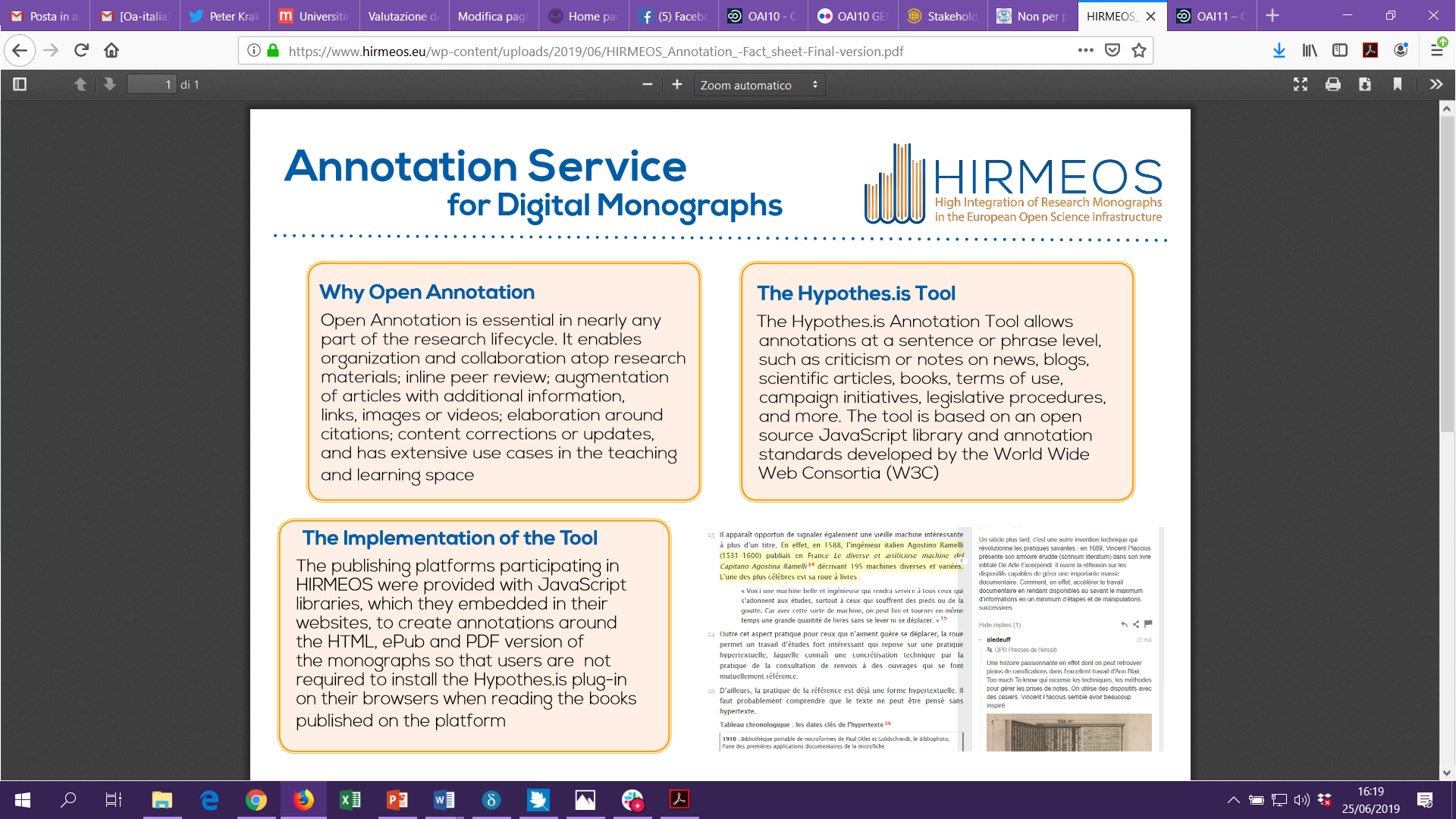 ANNOTATION
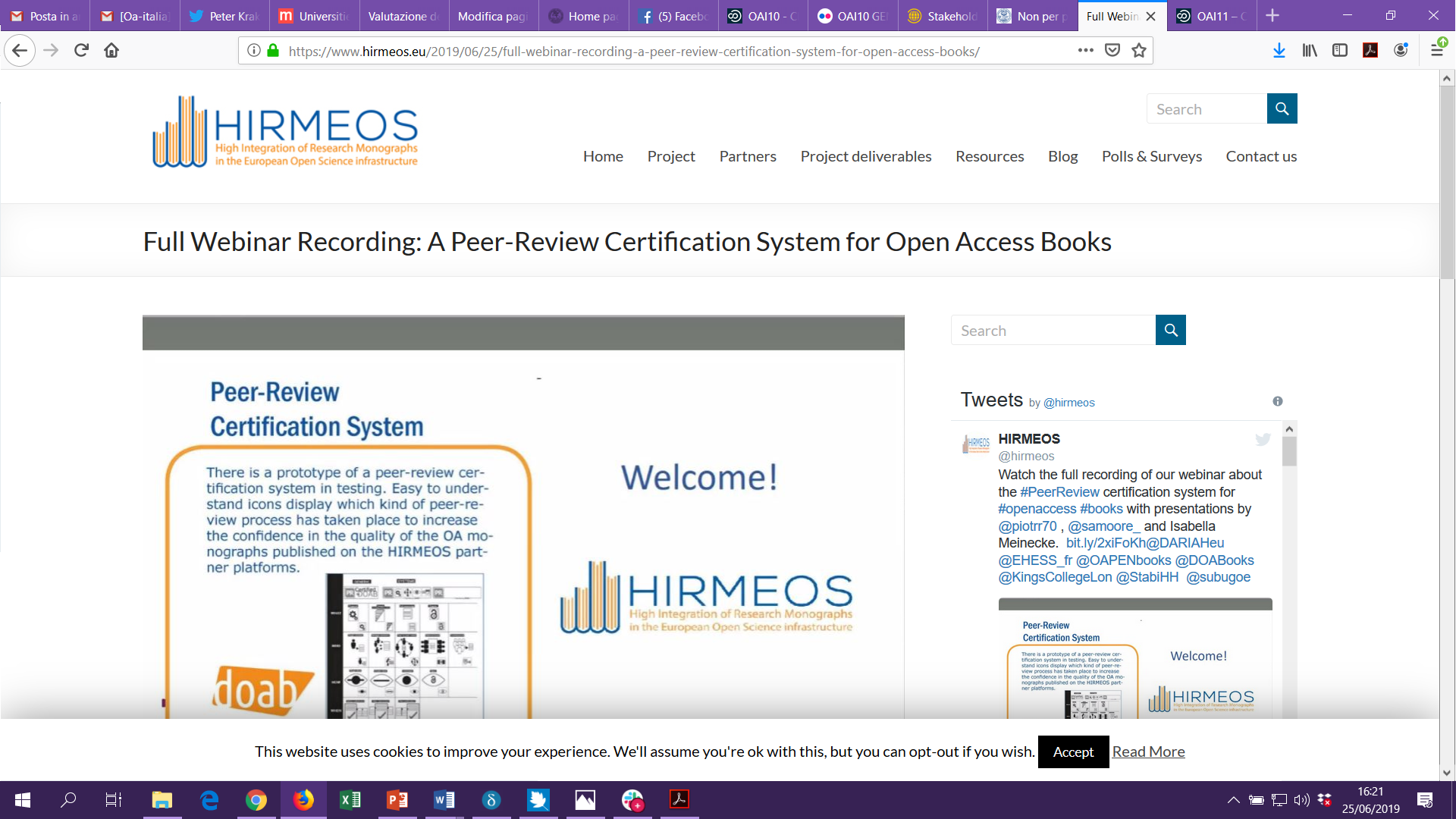 Certification
Annotation
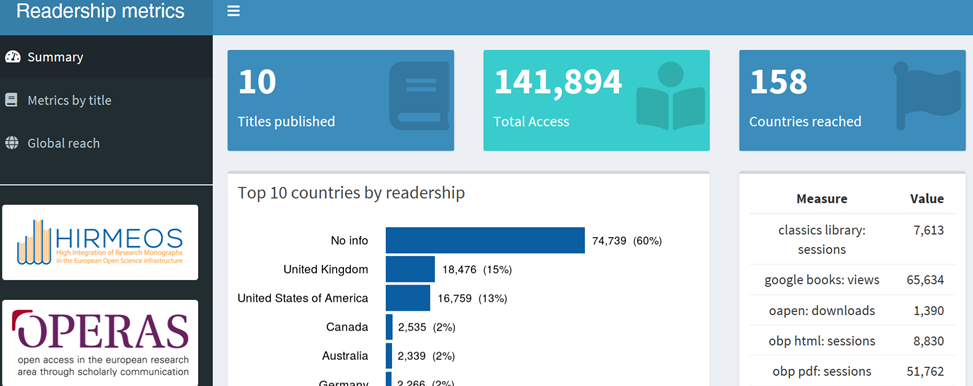 PEER REVIEW CERTIFICATION
METRICS
DASHBOARD
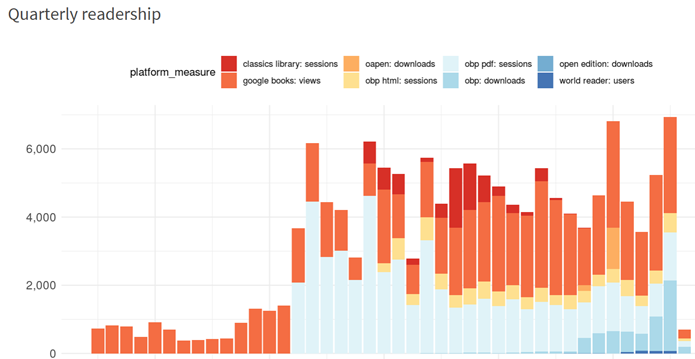 OPERAS: scaling existing tools to…
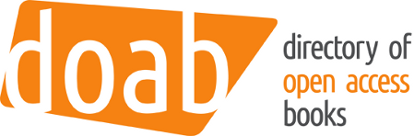 CERTIFY RESEARCH
(peer review)
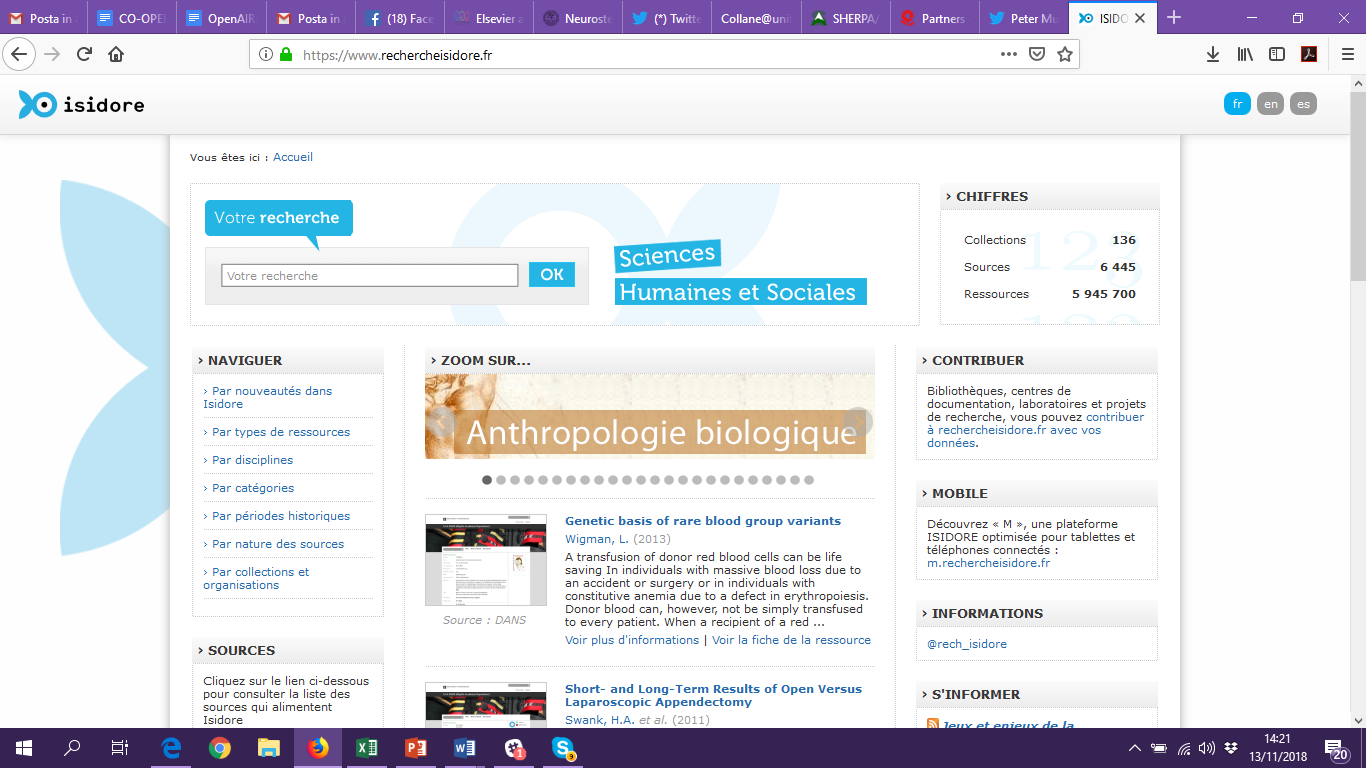 DISCOVER RESEARCH
(multilingual discovery tool)
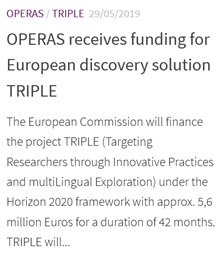 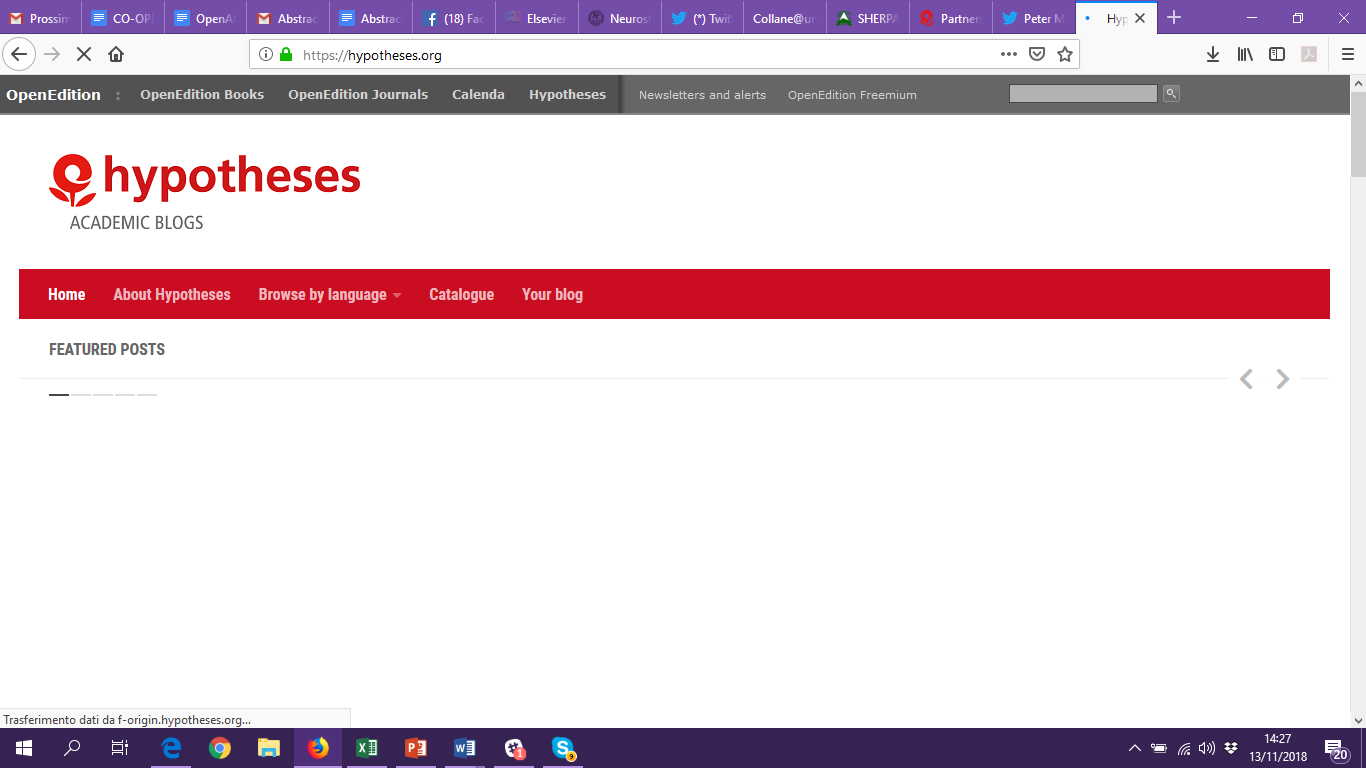 ACTIVATE RESEARCH
(research and society blogging)
May 29, 2019
…to bring the SSH into EOSC
…and supporting SSH FAIRification
INTEROPERABLE
ACCESSIBLE
FINDABLE
REUSABLE
IDENTIFIERS
METADATA ENRICHMENT
MULTILINGUAL SEARCH
LICENSING PRACTICES
ANNOTATION
MACHINE-READABILITY
SINGLE POINT OF ACCESS
METADATA INTEGRATION
STANDARD ADOPTION
COMMON SERVICES
…BEING A                      IMPLEMENTATION NETWORK as CO-OPERAS
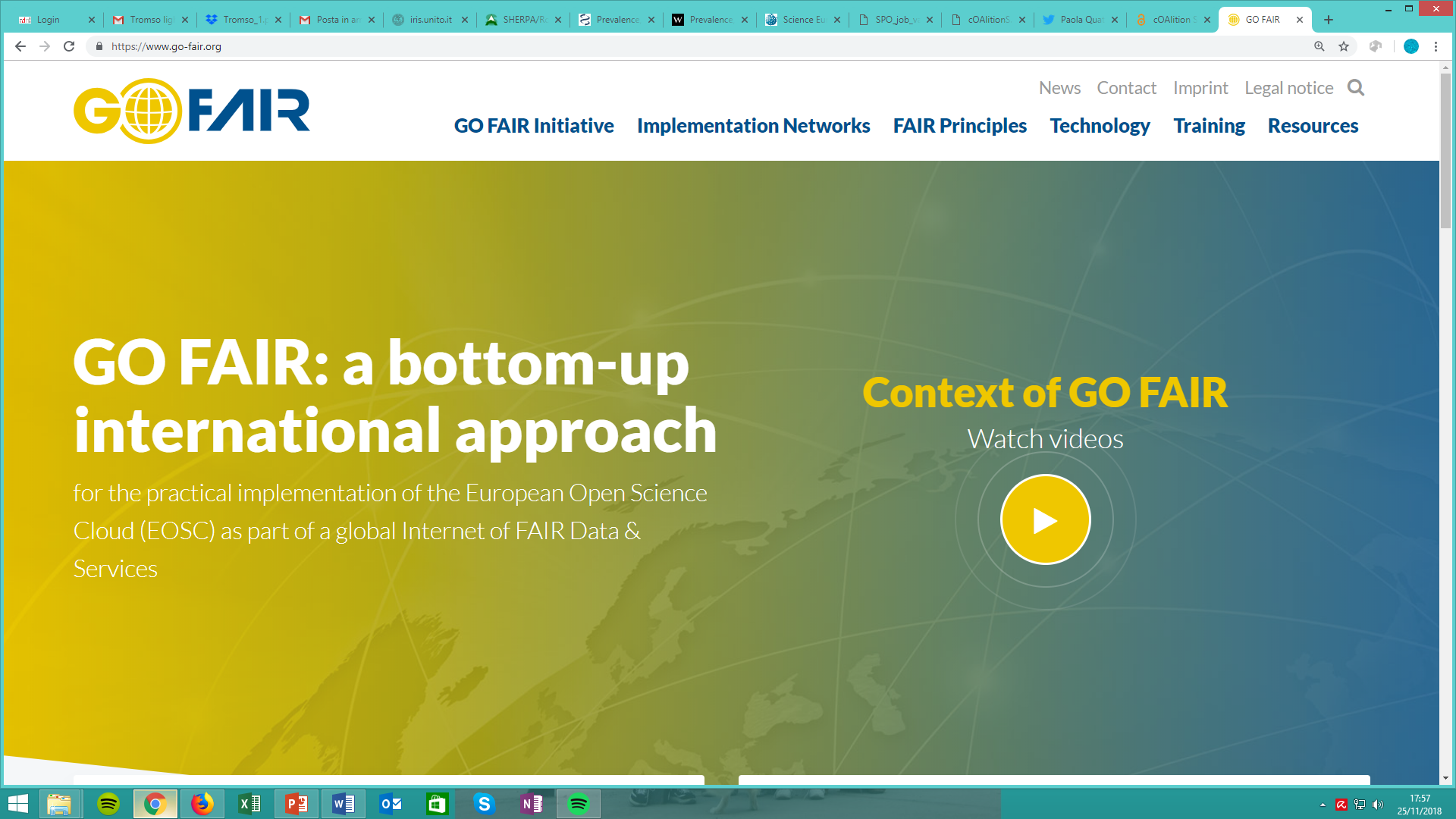 …and PlanS?
Feedback OPERAS
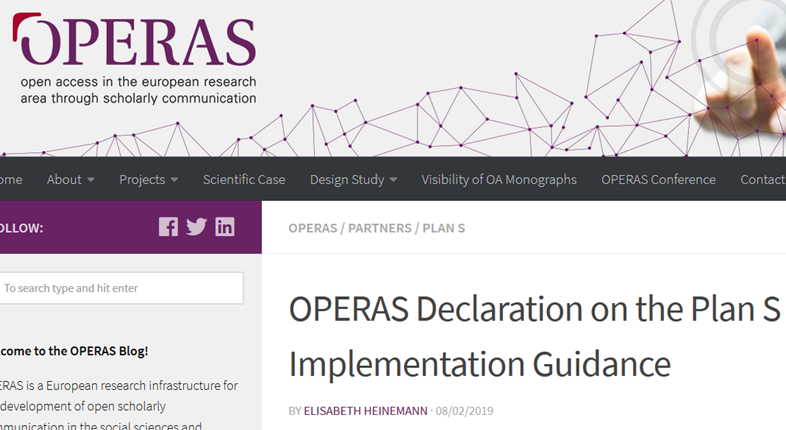 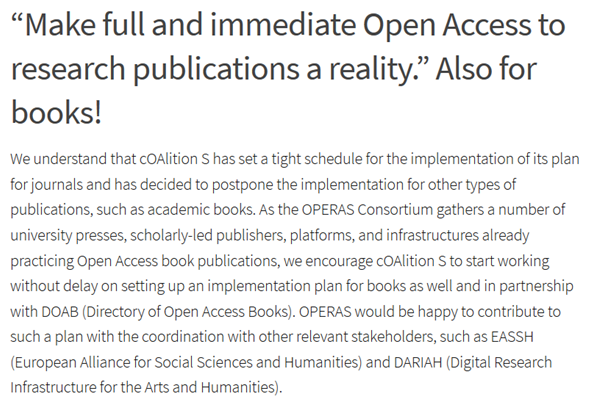 https://operas.hypotheses.org/2575
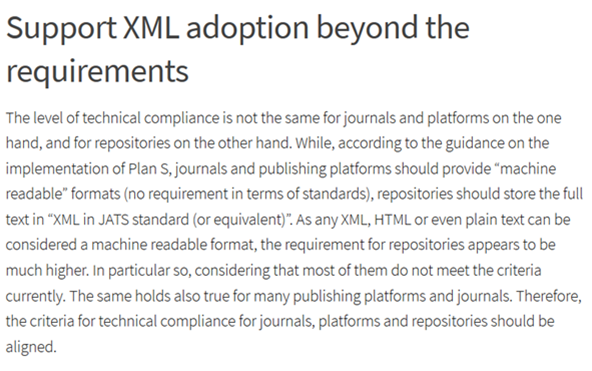 Feedback OPERAS
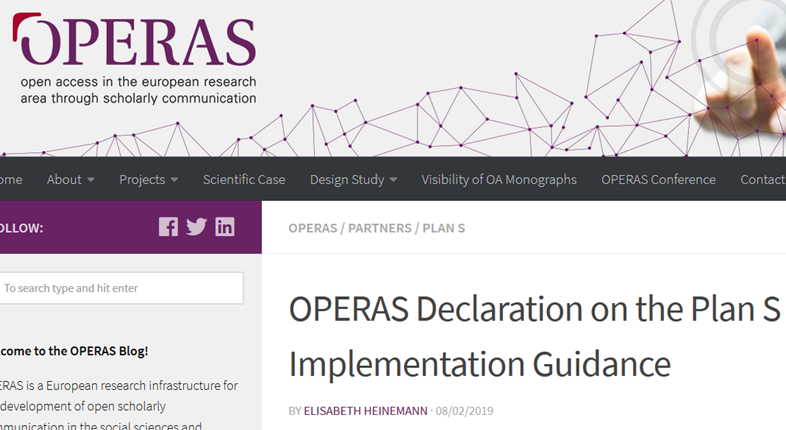 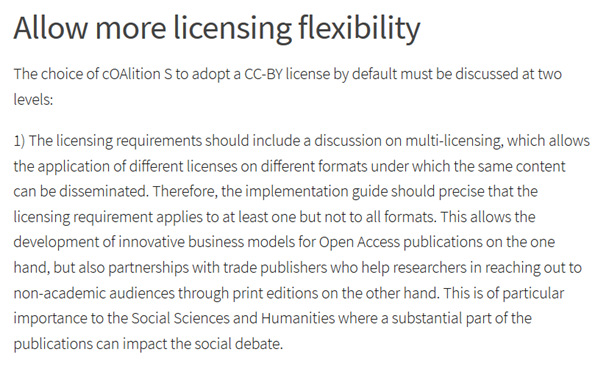 https://operas.hypotheses.org/2575
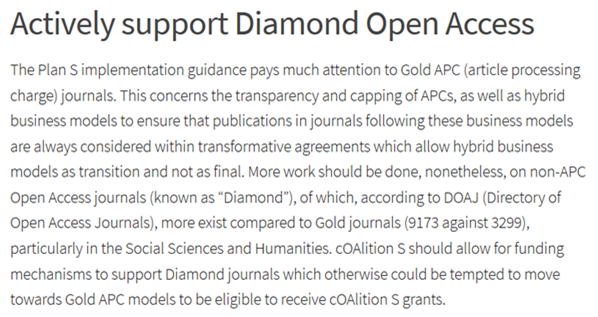 Feedback OPERAS
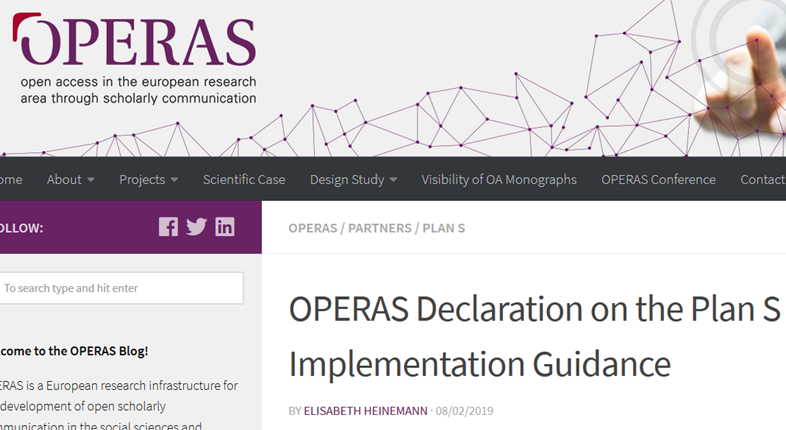 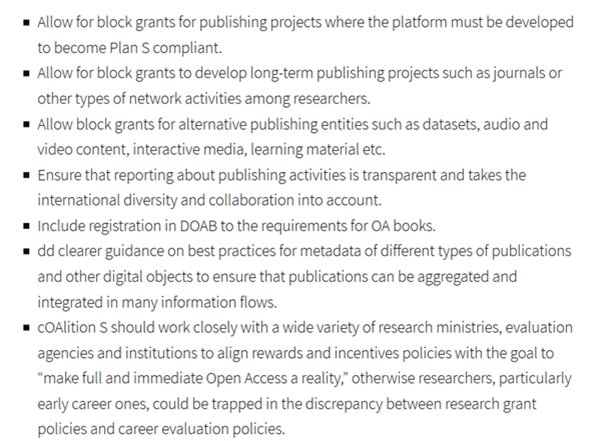 https://operas.hypotheses.org/2575
…next steps
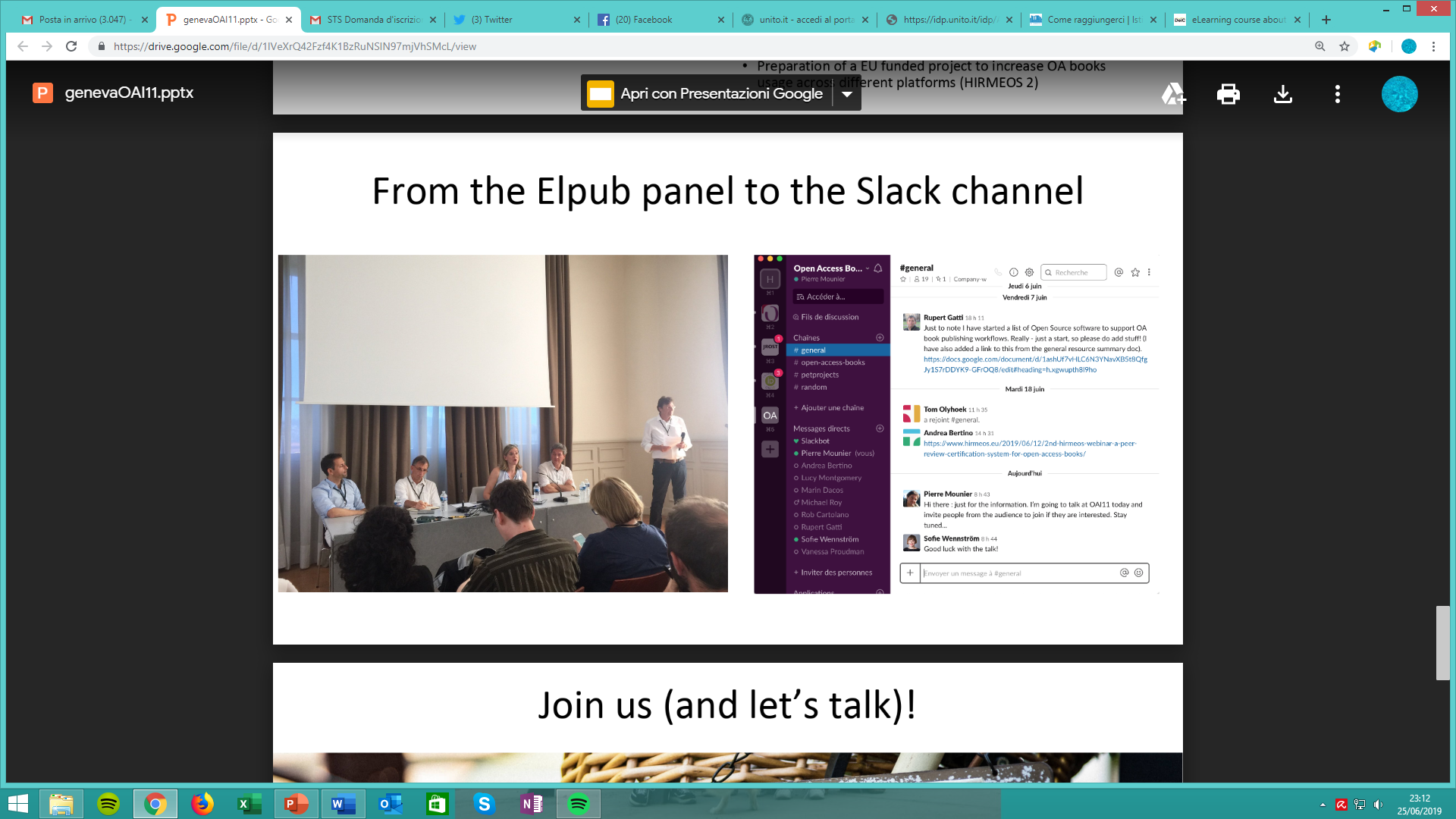 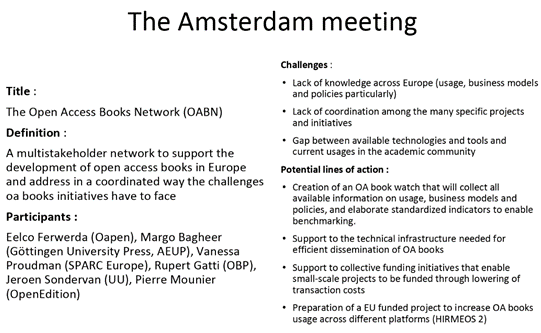 Email: pierre.mounier@openedition.org
Slides courtesy Pierre Mounier
In the end, as OPERAS, we foresee…
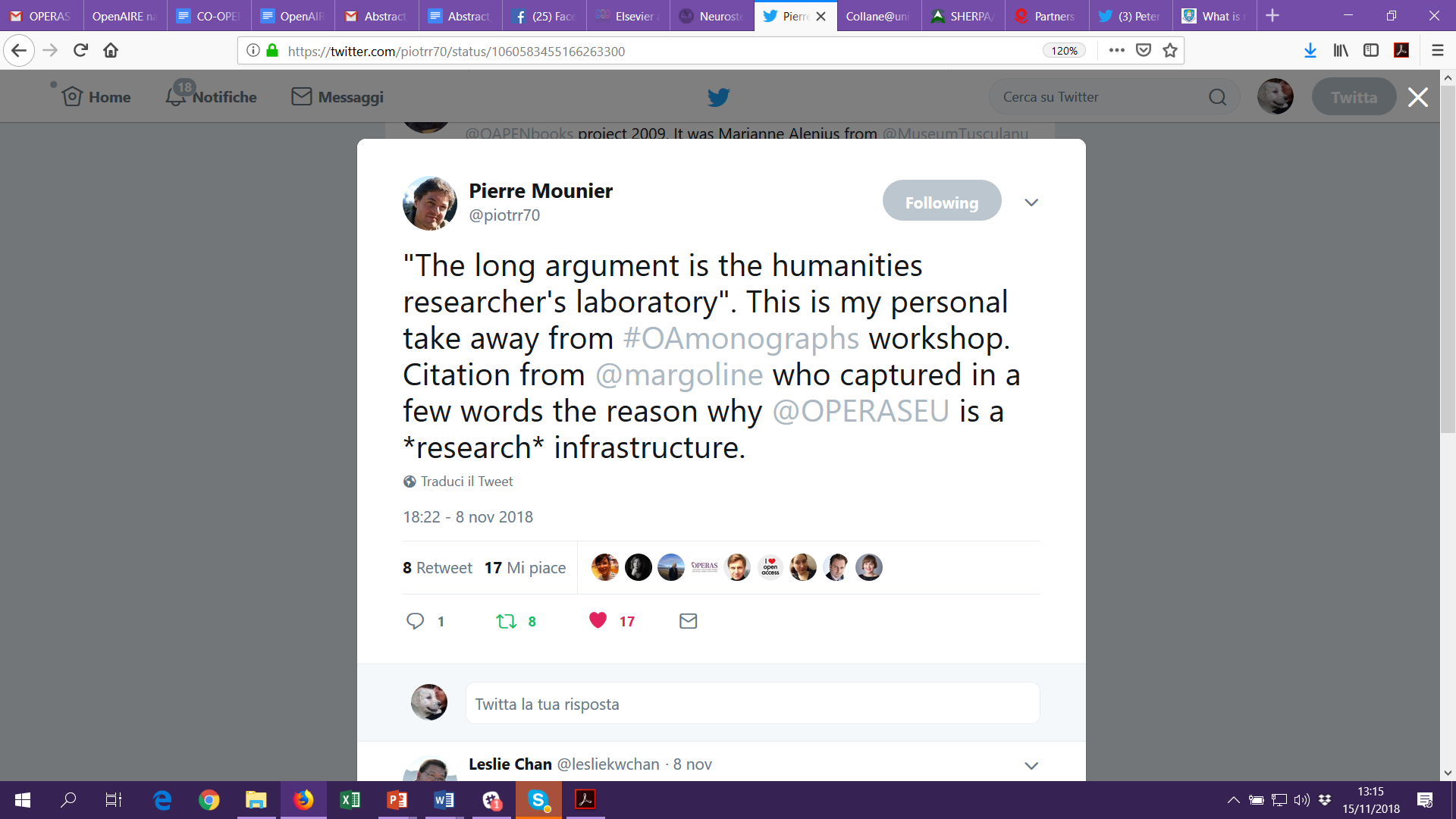 THE LONG ARGUMENT IS THE HUMANITIES RESEARCHER’S LABORATORY
OPERAS: a research infrastructure to rethink publishing, discovery and dissemination in the SSH of the future
…thank you!